SWOT/T
Different: 	Energy efferent/ green technology.	Works from anywhere	Extended battery life. More time away from a 	Wall plug, less time trapped in one spot or having to 	return for a recharge.Common:	Battery life may be the same	All the same functionality of a normal Laptop	same weight and demotions.
Strengths:
Different:	Power generated is also reduced during times of cloud 	cover.	No solar power at night	Common:	Known for products blowing up	Lack of customer loyalty
Weakness:
Different:	Target market of individual companies. 	Emerging markets	local or international eventsCommon:	Alterations in technology 	social elements like population increase 	loyalty of the consumers
Opportunities:
-Obstacles face Samsung solar power laptop-Samsung's competitors doing-Changes in products, services or technology which could threaten Samsung-Financial problems that Samsung company
Threats:
[Speaker Notes: Threats:
▪	Apple has emerged as the dominant smartphone and tablet brand in some markets, such as the United States. Samsung has not been able to overcome Apple’s reputation for reliability.
▪	Apple’s reputation for quality, reliability, and sophistication seems to be growing.
▪	The Google Android operating system, which Galaxy devices depend upon, is not as popular with average people as iOS is.
▪	Declining or stagnating middle-class incomes in North America and the United States could reduce consumer-buying power in those key markets for Samsung.
▪	Chinese manufacturers such as Huawei and Xiaomi could emerge as serious rivals to Samsung. These companies’ share of the critical mobile device market is growing while Samsung’s is falling.

Threats:
Threats can be external or internal, and are anything, which can adversely affect your business. External threats could be inflation, new legislation, or a new competitor in your market. Internal threats could include a skill or staff shortage within your organization.
Try answering the following questions:
 
What obstacles face your Samsung Solar Power Laptop?
 
2 hours of sunlight exposure to get 1 hour of working battery life.
 
The battery fully charged will reportedly last about 14 or so hours.
 
The 10.1-inch 1024 x 600 pixel display is appropriately designed for use in direct sunlight
 
What are Samsung’s competitors doing?
 
U.S. Companies
 
Apple
Google
 
Foreign Companies
 
Huawei
Xiaomi
 
 
Are there any changes in products, services or technology, which could threaten Samsung?
 
Security problems with Samsung phones and computers
 
Cyber security problem
 
 
 
 
Does Samsung have any financial problems such as bad debt or cash-flow difficulties?
 
Currency and stock volatility jumped after Samsung Electronics Co. told users to turn off their Note 7 mobile phones due to fire risk 
In October 2016, the Galaxy 7 phone cost Samsung a whopping $18 billion worth of profits and losses in shares. 
Trust of consumers]
Conclusion
Samsung places an emphasis in attracting and retaining the best talent with a company culture that supports their success. 

This formula for leadership enables Samsung to innovative, create  and advanced technologies, new products to enhance the lives of its customers
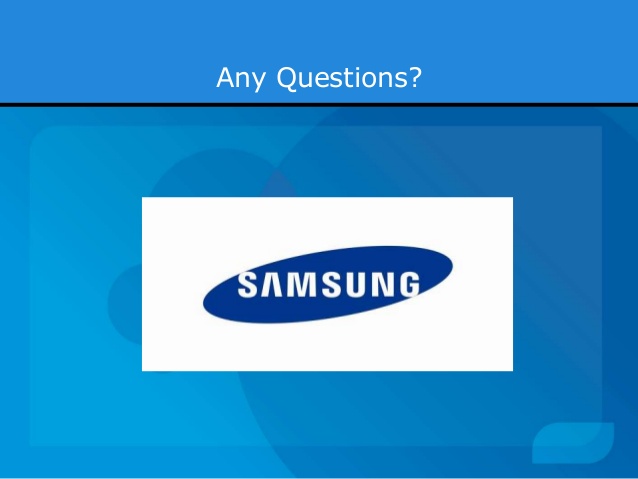 references
Samsung. (2016). Values & Philosophy. Retrieved from http://www.samsung.com
Shell Oil Company. (2015). SWOT analysis - Strengths, Weaknesses, Opportunities and    
             Threats. Retrieved from http://www.shell.live-wire.org
Hazarika, P.L. (2011). Solar powered Samsung NC215 now shipping. Retrieved from 
             http://www.notebookcheck.net